التَّنفُّس في الشراب
التنفس في الشراب
الوحدة
2
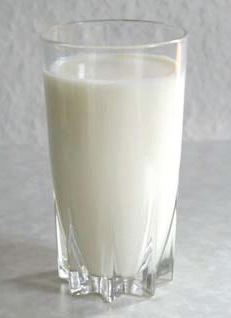 لماذا ؟
هل هذا الفعل صحيح ؟
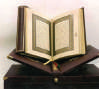 لأن  ذلك : يخالف  لهدي النبي  الكريم
التنفس في الشراب
هذا الفعل خاطئ
تشاهد بعض الطلاب يشرب الماء دفعة واحدة و من السرعة يتنفس داخل الكأس
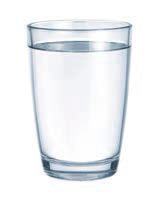 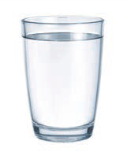 الدرس الرابع
التنفس في الشراب
التنفس في الشّراب

اقرأ الحديث التالي :
الوحدة
2
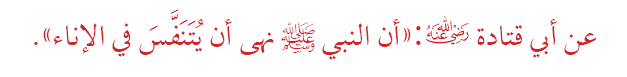 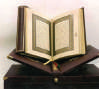 الدرس الرابع
التنفس في الشّراب
أتعرَّف على معاني الحديث :
الوحدة
2
يخبرنا أبو قتادة رضي الله عنه أن الرسول صلى الله عليه و سلم 
منع المسلم – إذا كان يشرب ماءً أو لبناً أو عصيراً و نحوه –
 أن يتنفس داخل إناء الشرب .
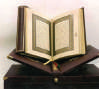 الدرس الرابع
التنفس في الشّراب
أتعرَّف على الآداب التي علَّمنا إياها الرسول محمَّد صلى الله عليه و سلّم
الوحدة
2
لماذا منع النبي صلى الله عليه وسلم المسلم أن يتنفس داخل الإناء ؟
ماذا يفعل من أراد التنفس أثناء الشر ب ؟
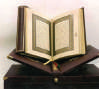 لأن التنفس داخل إناء الشرب أمرٌ يستقذره الناس
إذا أراد أن يتنفس فإنه ُيبعد الكأس 
عن فمه، ثم يتنفس .
و قد يُسبّب أضراراً أو ينقل أمراضاً .
الدرس الرابع
التنفس في الشراب
تجدنا  في جوجل
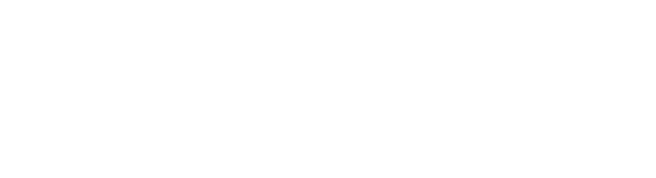 أتعرّف على الصحابي الجليل أبي قتادة رضي الله عنه
اسمه: الحارث بن ِ ربعي الأنصاري رضي الله عنه
الوحدة
2
شجاعته : كان فارساً و بطلاً شجاعاً , و أثنى عليه الرسول صلى الله عليه و سلم فقال : 
< خَيْرُ فُرْسَاننا أبو قتادة >
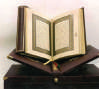 3- وفاته : تُوفي بالمدينة سنة 54هـ
الدرس الرابع
التنفس في الشّراب
فـكِّـــــر :
أيهما أفضل شرب الماء جرعة واحدة أم على جرعات ؟ و لماذا ؟
الأفضل على جرعات اتباعاً لسنَّة النبي الكريم و تجنّباً للتنفس
الوحدة
2
1
داخل الإناء
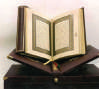 الدرس الرابع
التنفس في الشراب
تعلَّمتُ أن :
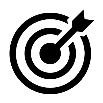 1
التنفس في الإناء أثناء الشرب أمر مكروه
الوحدة
2
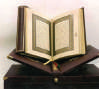 الدرس الرابع
التنفس في الشراب
انتهى الدرس